Calendrier Ateliers thèse
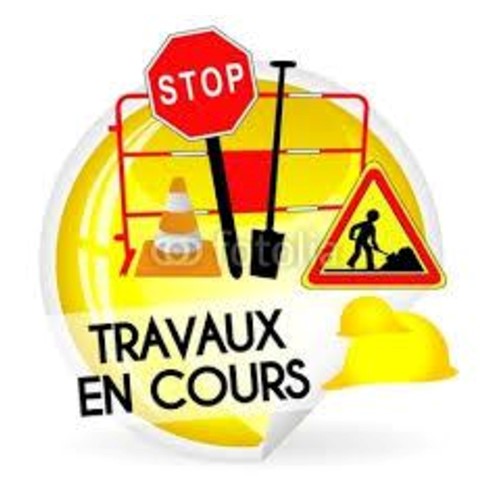 2024-2025